Southland’s
Environmental  Cultural History
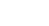 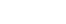 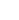 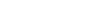 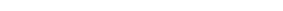 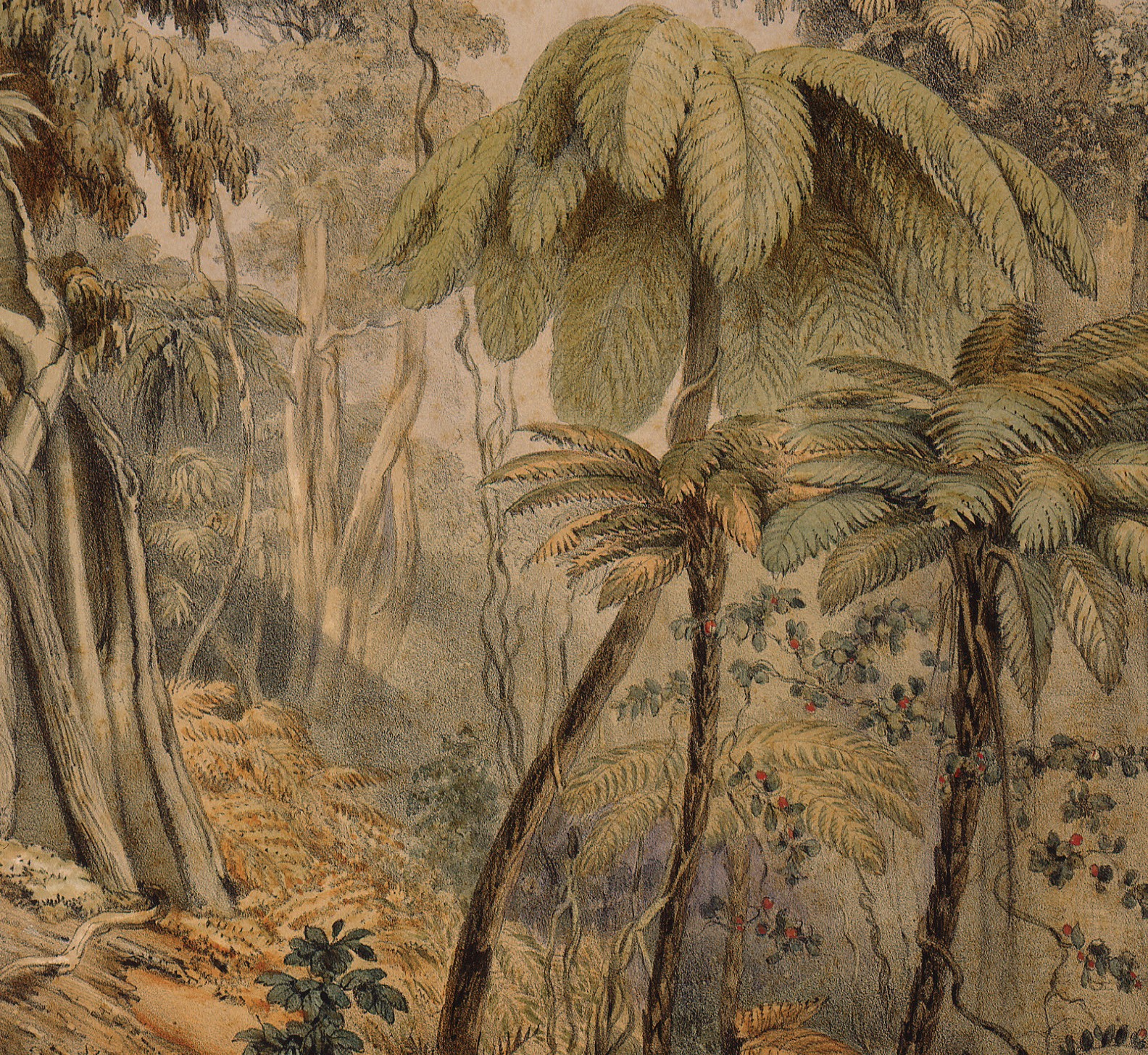 In the  beginning
Traces of human occupation in Murihiku (the tail end of the land -  Southland) can be dated back to 1300.

Prior to human settlement the environment, species and  vegetation were quite different.

Historians estimate approximately 85 percent of Southland was  covered in forest.
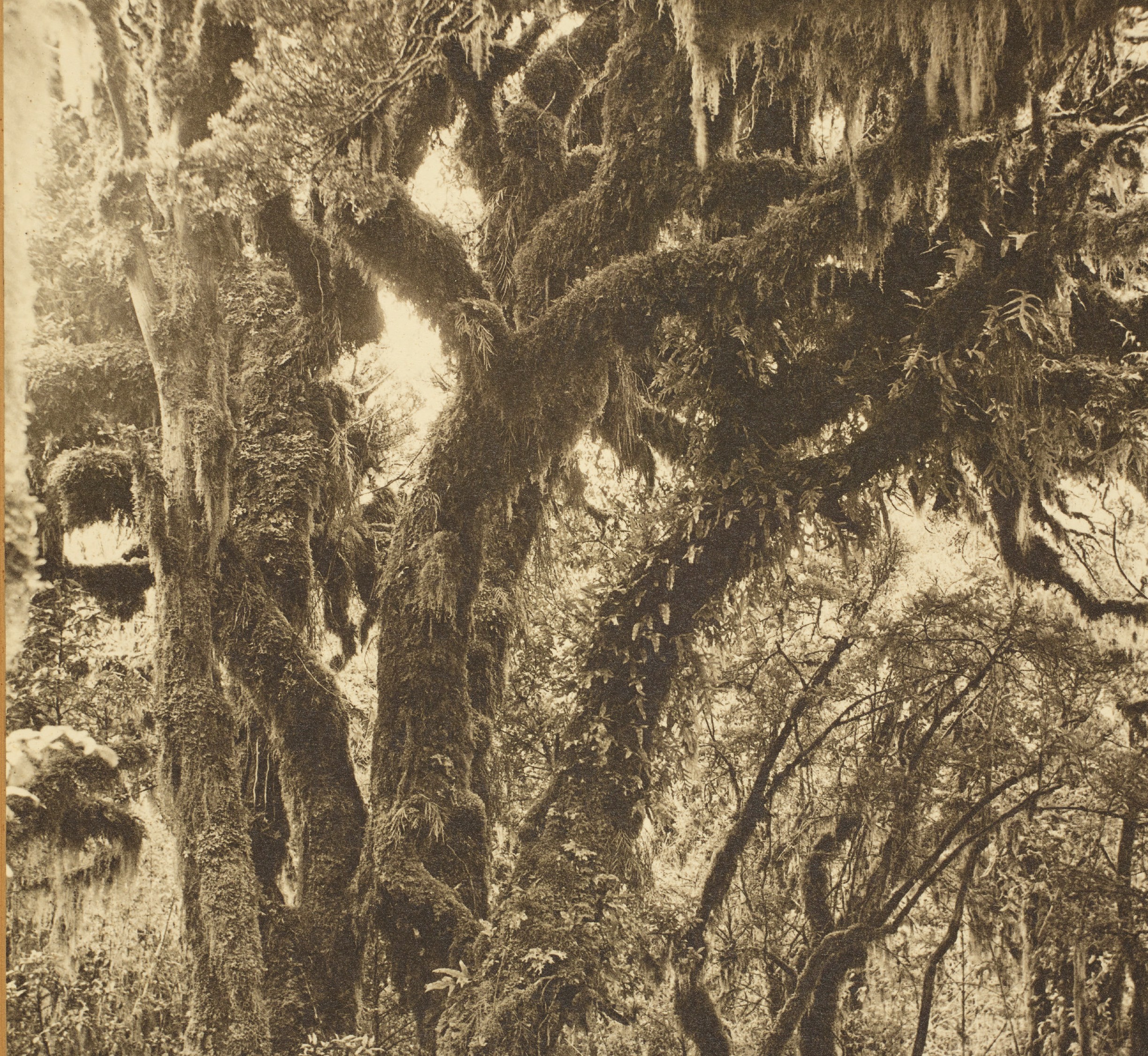 Vegetation
Kowhai-ribbonwood forest – along river margins.

Totara forest – in the Otatara/Sandy Point-Oreti Beach area.

Silver beech forest – along Mataura River.
Mixed broadleaf (podocarp) and rata-kamahi forest – on the limestone hills.  Lowland forest, mainly matai, kahikatea and mixed podocarp – Southland Plains.  Upland areas were dominated by beech forest.
There were relatively few areas of tussock and shrubland.  Nine percent of the region was wetland.

Southland’s Waitutu Forest - the largest area of unmodified lowland forest left in  New Zealand with a mix of podocarp, hardwood, beech, has been described by  botanist and environmental campaigner David Bellamy as ‘probably the most  important forest in the world.’
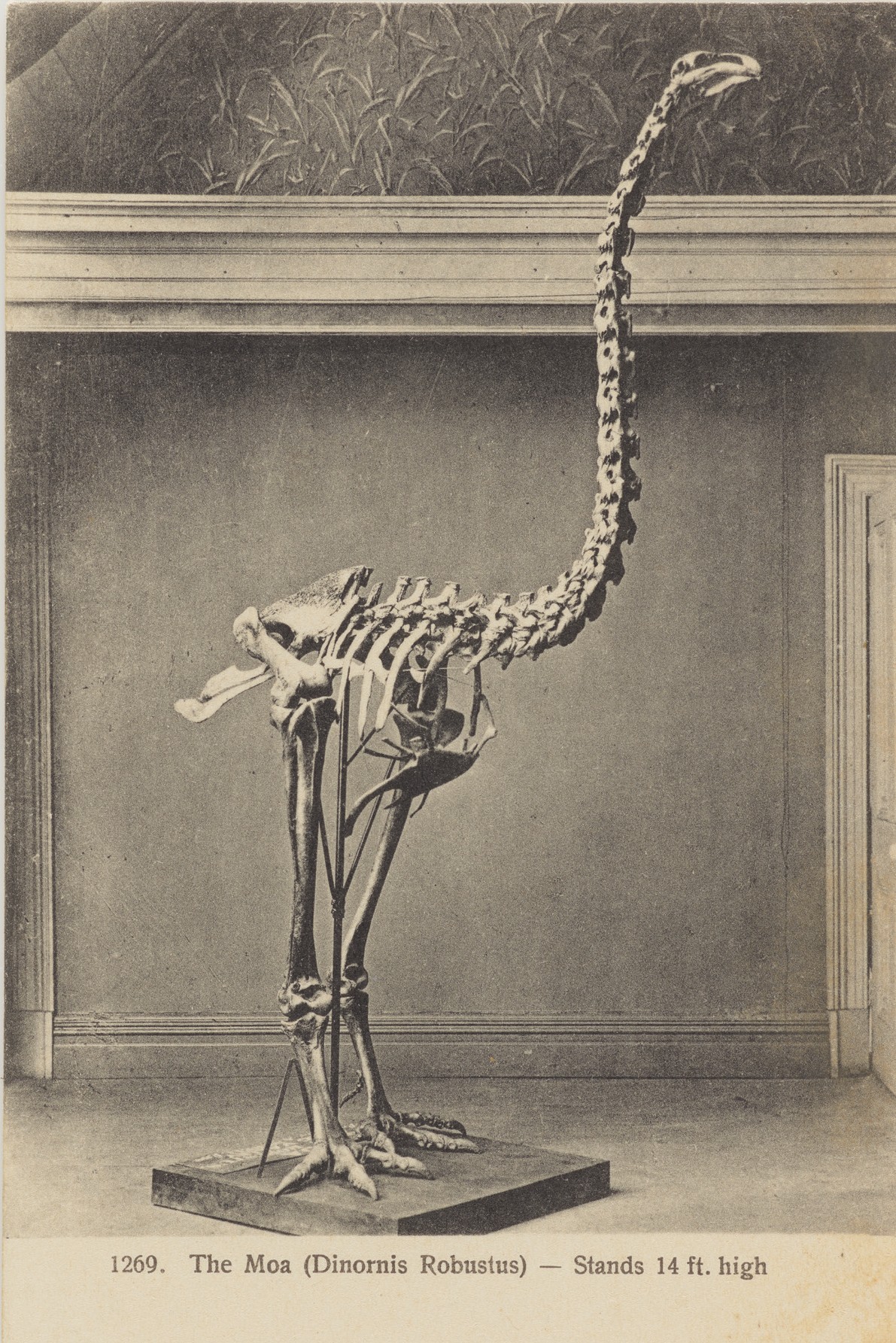 Living relics
Waitutu Forest is the largest area of unmodified lowland forest  (podocarp, beech, hardwood) in New Zealand and is home to the  South Island’s largest kākā population.
Without fear of predators, native birds and other wildlife roamed  freely in the vegetation. Among them were the legendary moa and  its only predator, the Haast’s eagle. Both are now extinct.
FIG 1. collections.tepapa.govt.nz | MA_I419329_TePapa_The-Moa-Dinornis-Robustus
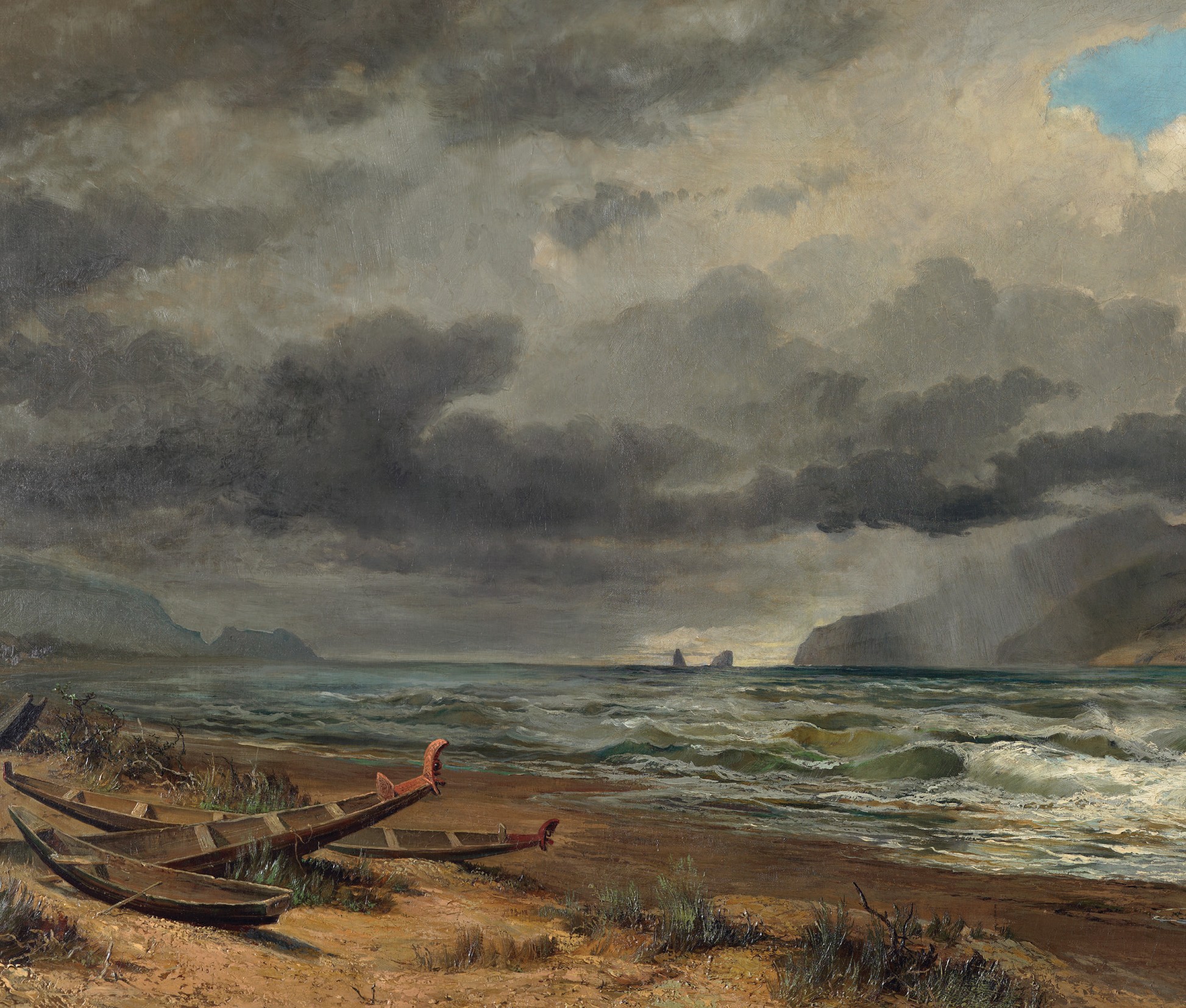 Arrival of  humans
For all Māori, history begins when the first settlers of Polynesia  colonised Tonga from the west - about 1500 BC.
Over the next 2,000 years their descendants colonised the  remainder of Polynesia, starting with Samoa, then moving on to  the Marquesas (about 2,000 years ago), Tahiti (1,500 years ago)  then on to Easter Island, Hawaii, New Zealand and the Chathams.
They found New Zealand uninhabited, but full of wonderful new  food sources. Some of the features typical of this period were moa  hunting and sea-mammal hunting, supplemented by crops of  root vegetables.
FIG 2. collections.tepapa.govt.nz | MA_I127510_TePapa_Cook-Strait-New-Zealand
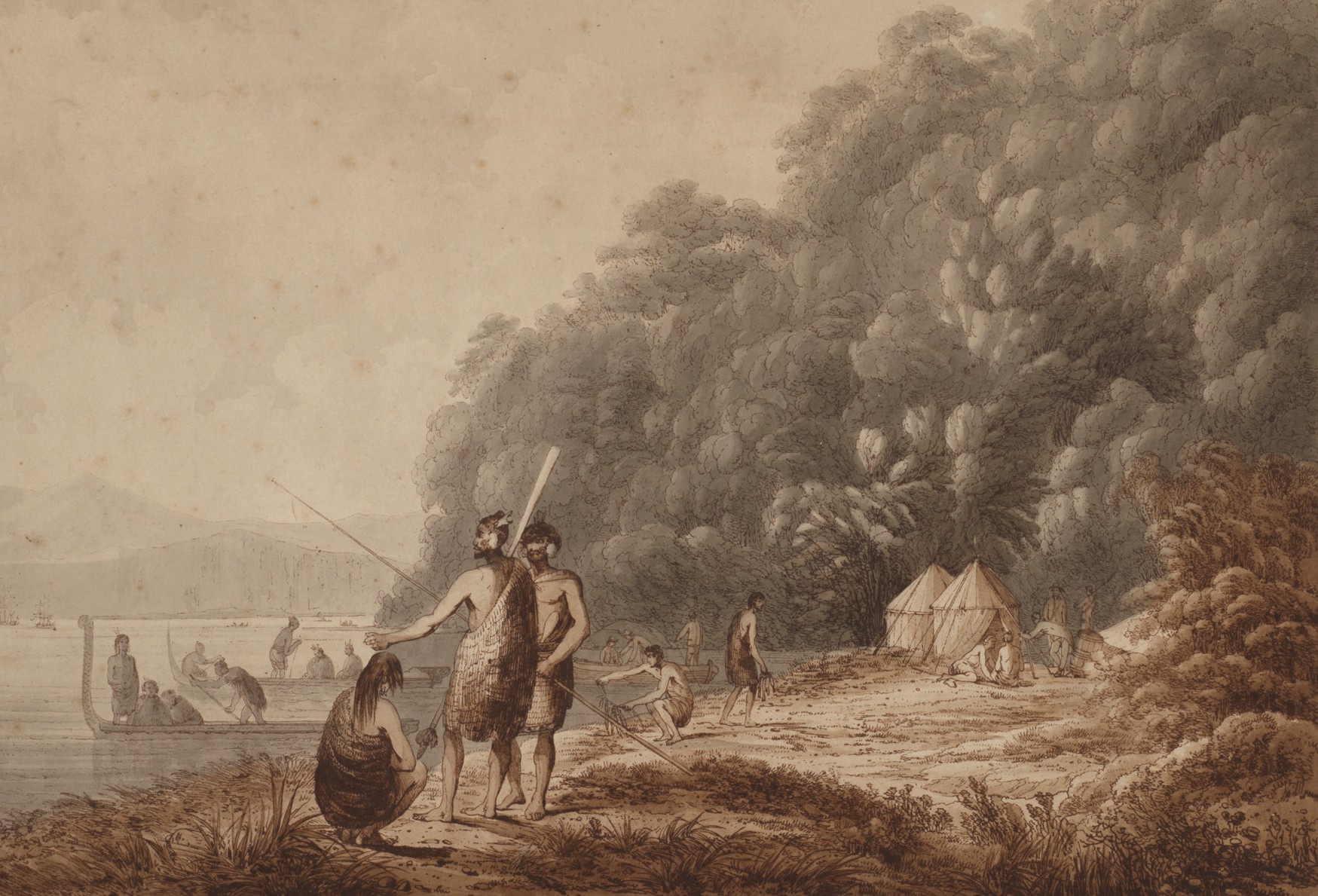 Māori settlement
FIG 3. collections.tepapa.govt.nz | MA_I127510_TePapa_Cook-Strait-New-Zealand
Ngāi Tahu’s migration to Te Wai Pounamu (the South Island) occurred  in three waves.
»	The iwi Waitaha’s waka, Uruao, landed in Nelson. As they explored south, Waitaha bestowed  names on geographical areas.
»	Kāti Māmoe were drawn south from the East Coast of the North Island by the plentiful resources,  merging with Waitaha.
»	Descendants of Tahu Pōtiki followed the route down to Te Wai Pounamu. Through inter-marriage,  warfare and political alliances, Ngāi Tahu (the people of Tahu) emerged as the manawhenua  (people of the land) of Te Wai Pounamu.
Living off the land and continuing mahinga kai (food gathering) traditions have always been  important to Ngāi Tahu. They survived by gathering from the forests, plains, lakes, rivers, seas and  the surrounding islands.
The climate of Te Wai Pounamu drove the development of ingenious ways to preserve, store, transport  and trade resources.
1100s-1700s
The arrival of permanent settlements of Māori and the establishment of Ngāi Tahu in  Southland meant land began to be occupied from coastal to inland areas, and was  defined by a hunter-gatherer lifestyle.
Early iwi in Murihiku had to learn to adapt to new resources. Knowledge was gathered  on how to utilise local trees, plants, birds and fish for kai (food), rongoā (medicine),  clothing, whare (buildings), waka and mōkihi (rafts).
Rivers were utilised not only as sources of mahinga kai, but also as highways and trade  routes; a way to bring resources out from the interiors to coastal settlements.
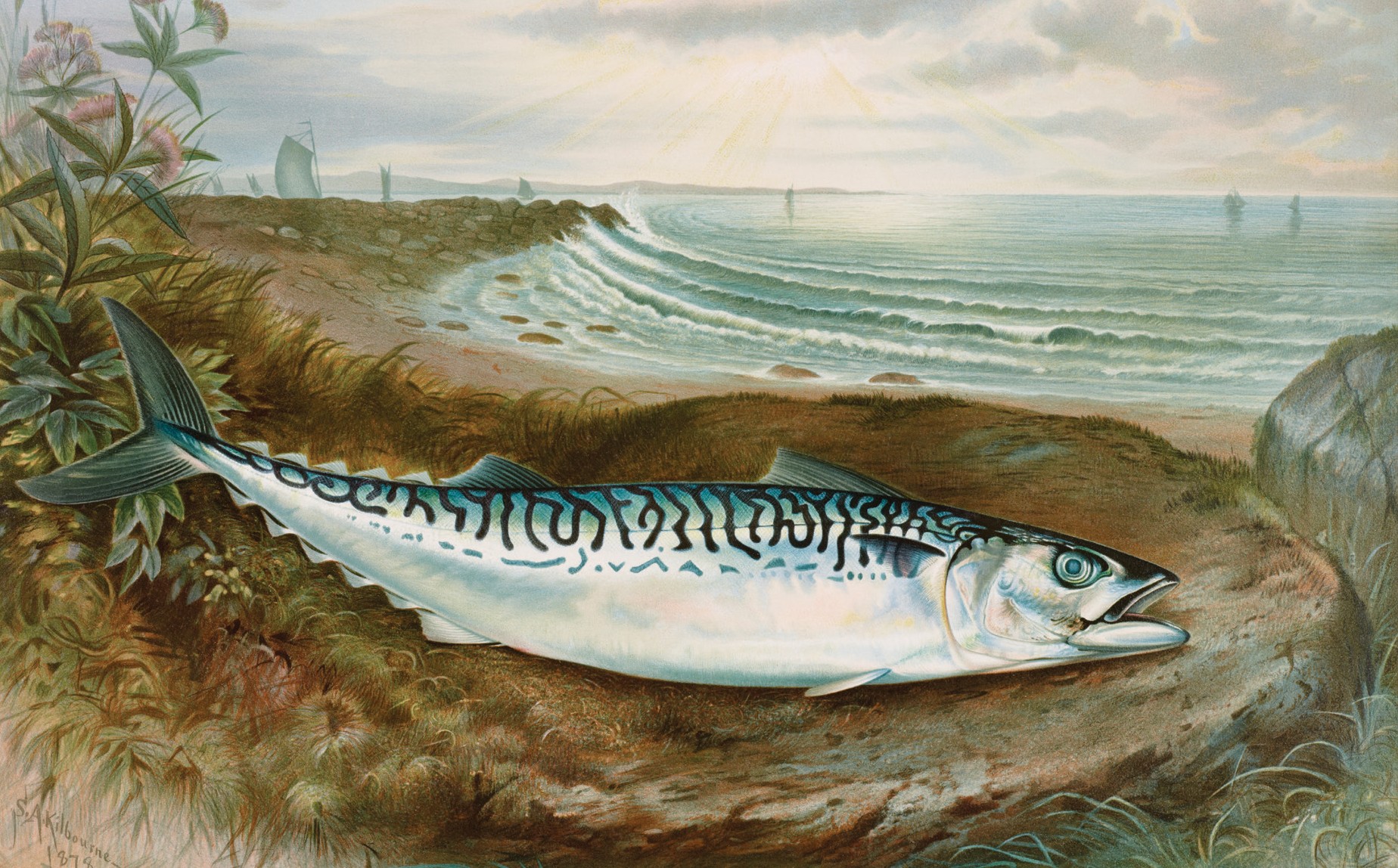 Hunter-gatherer lifestyle
Use of fire as a deliberate tool to
»	Hunt moa (forced extinction).
»	Encourage the growth of bracken fern (a key food source).
»	Clear tracts of land for easier access and travel.

Seals
»	Favoured for their meat, seals’ fur made warm clothing and their teeth were used for fish hooks.
»	Seals were so easy to find on rocky shores that most colonies disappeared.

Birds and fish
»	The sea provided food all year.
»	Groups of Māori would move inland from late winter into summer to fish from rivers.
»	In autumn kākā, kākāpō, kererū, takahē and weka were hunted.
FIG 4. Mackerel fish chromolithograph (1878) by Samuel Kilbourne.  Original from Museum of New Zealand. Digitally enhanced by rawpixel.
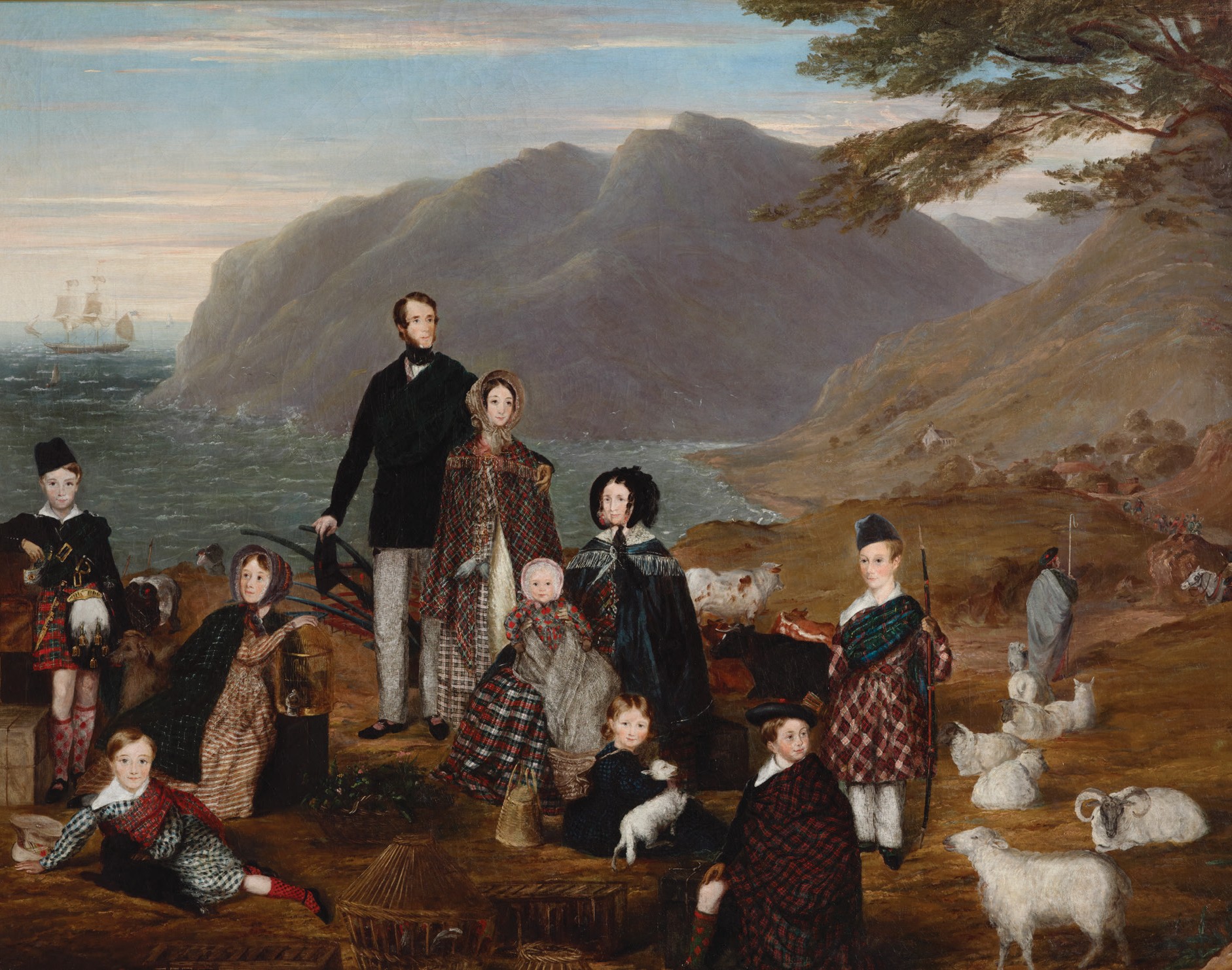 The Europeans arrived
Europeans slowly trickled into Southland, drawn here by the natural resources and land which could be  converted into profit. This led to changes in land use and the environment.
European settlement timeline
Late 1700s Sealers
Early 1800s Flax harvesters  1800s – 1900s

1900- 1950

1951 - 2000

> 2000
This timeline will help highlight how different periods of land use have impacted the  environment, with emphasis on freshwater management units (the main river systems, such  as Aparima for example).
FIG 5. The emigrants, 1844, London, by William Allsworth. Purchased 1992 with New Zealand  Lottery Grants Board funds. Te Papa (1992-0022-1)
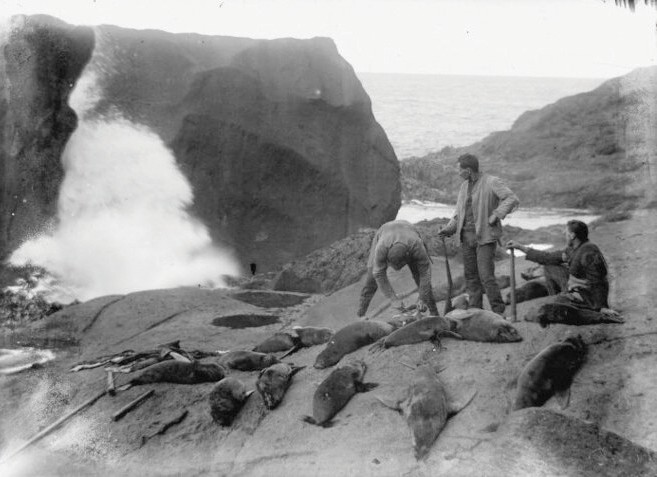 Sealers - late 1700s
In 1773 Captain James Cook anchored at Dusky Sound in Fiordland where his crew killed seals. News of  the quantity and quality of seals soon brought sealers in from Australia.
In 1792 the Britannia left Dusky Sound with 4,500 skins for the Chinese market. Seal skin was highly  sought after in Britain, China and America for clothing and accessories.
Sealing gangs were left in remote areas and islands around coastal Southland where early contact was  made with iwi.
1802–1810 saw the greatest activity, with thousands of seals indiscriminately slaughtered, endangering  the population. By 1810 sealing was no longer profitable. There were revivals in the 1820-30s, but after  that any sealing was to supplement other trades.
Concerned by the decreasing seal population, the New Zealand Government confined hunting to the  winter season by law in 1875. By September 1946 sealing officially became illegal.
FIG 6. natlib.govt.nz | Sealers, c.1914/1915
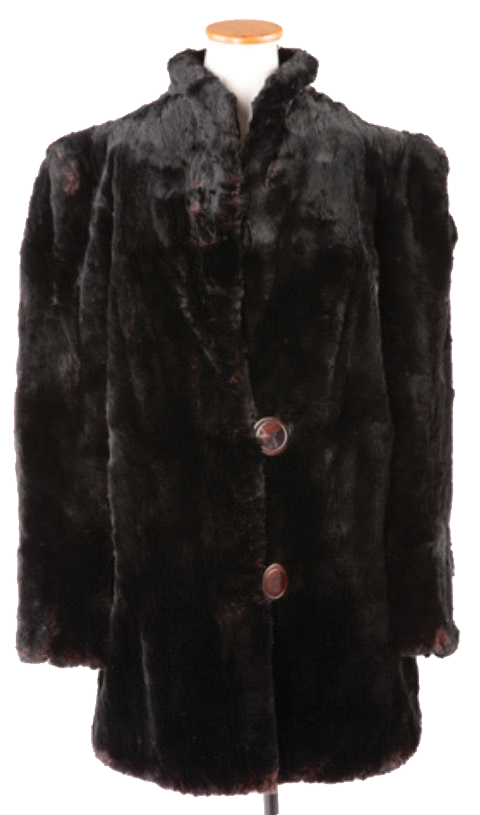 FIG 7. ehive.com/collections/3278/objects/938773/coat-fur-seal
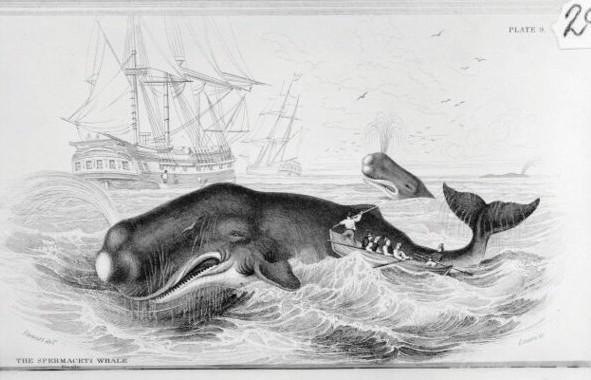 Harakeke	- flax
FIG 8. natlib.govt.nz | Illustration of NZ Whalers
In the 1820s, the harakeke trade emerged alongside sealing and whaling.
Māori demonstrated their skill in dressing flax (stripping the fibre from the leaves). They made flax ropes  for visiting ships, and bartered flax and weaving for European goods. This trade brought Māori and  Europeans into further close contact with each other.
The first harakeke export occurred in 1823 and continued in sizeable quantities. In 1831 the Samuel
landed in Australia with 500 seal skins and 10 tonnes of flax.
In 1829 New Zealand’s first whaling station opened at Rakituma (Preservation Inlet) producing 120  tonnes of whale oil that year. Rising whale oil prices, driven by the industrial revolution, saw whaling  stations established in Omaui, Oue, Bluff and Jacobs River.
The boom was short-lived as demand for whale oil dropped. Preservation Inlet closed in 1836 with most  others closing in the 1850s.
Harakeke demand continued following the transfer of skills from iwi to Europeans.
Between 1880s-1970s more than 160 flax mills functioned in Southland. Harakeke peaked in value during  World War 1 and dropped post World War 2 with the removal of subsidies. The fibre was used for ropes,  sacks, twine and packing furniture.
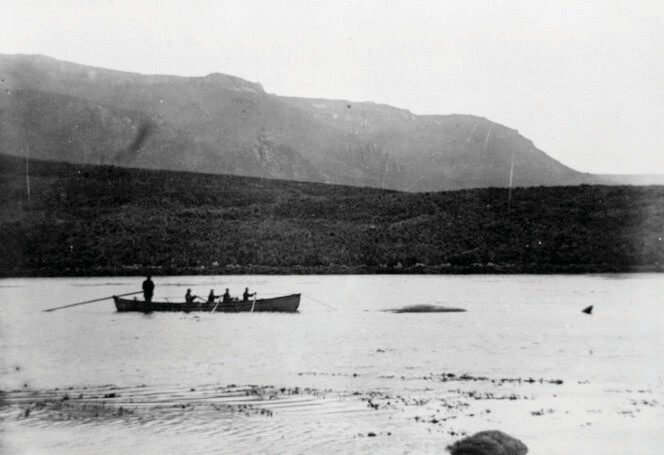 FIG 9. natlib.govt.nz | Whalers in Perseverance Habour, 1916
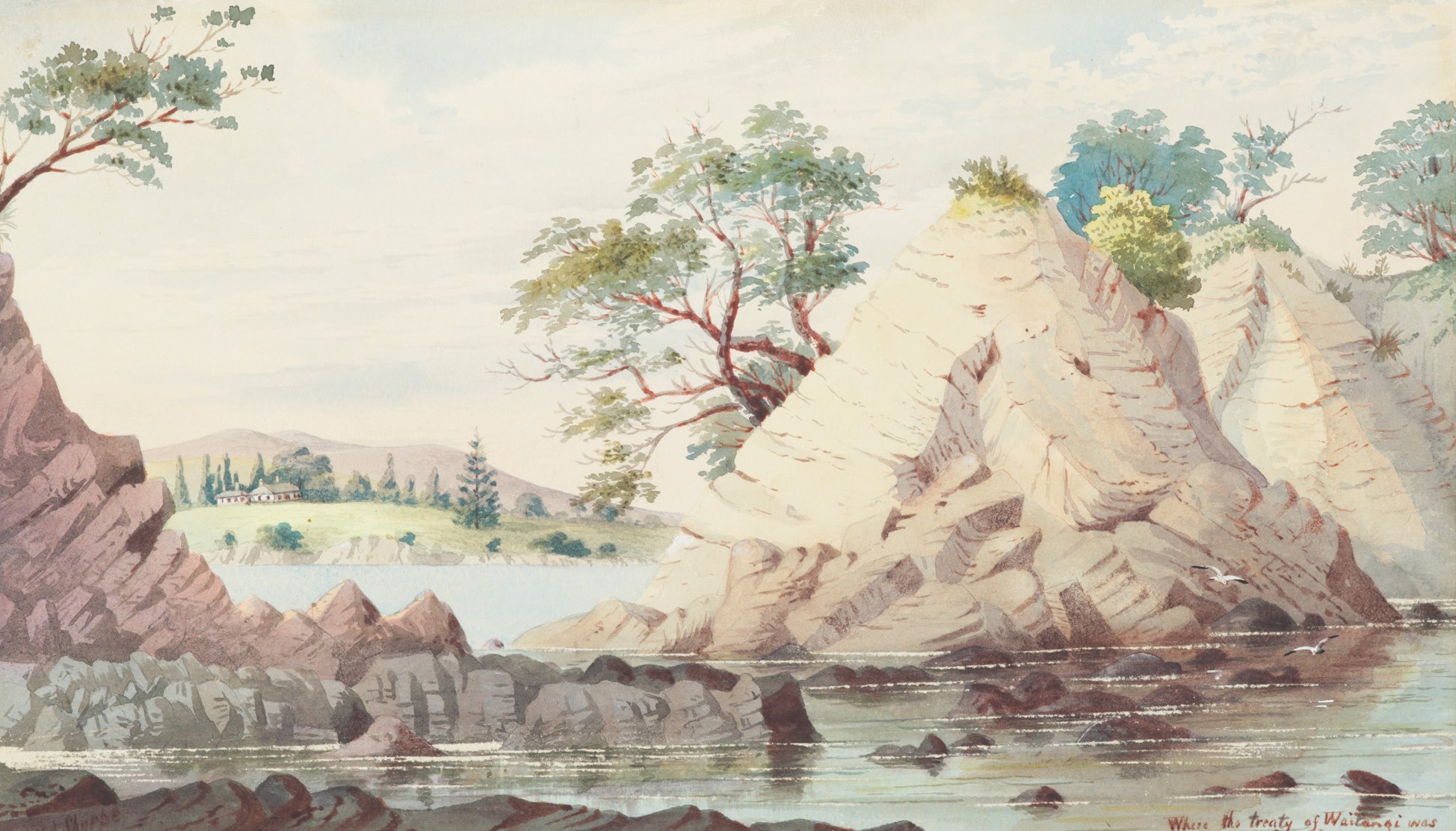 Ngāi Tahu - early 1800s
Ngāi Tahu had their first contact with Pākehā sealers and whalers from around 1795. By the 1830s Ngāi  Tahu had built up a thriving industry supplying whaling ships with provisions such as pigs, potatoes and  wheat. Shore stations were established from 1835 under the authority of local Ngāi
Tahu chiefs.
Many Ngāi Tahu women married whalers, and the tribe was no stranger to European ways. When seven  high-ranking southern chiefs signed the Treaty of Waitangi in 1840, it was a convenient arrangement  between equals.
Between 1844 and 1864, in a series of 10 land purchases, most of Te Wai Pounamu was purchased by the  Crown from Ngāi Tahu.
The Crown failed to honour its obligations under these land purchase agreements. Over the ensuing  years the tribal authority was diminished, people were ostracised from their land, connections were  fragmented, language and knowledge suppressed.
FIG 10. collections.tepapa.govt.nz | MA_I156238_TePapa_Where-the-Treaty-of-Waitangi
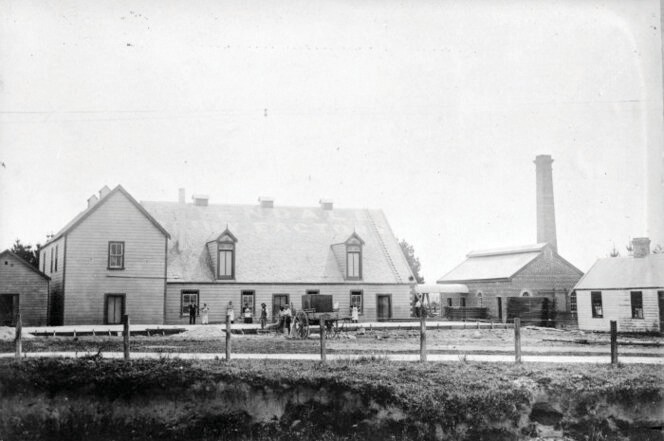 Agriculture post  Treaty 1853-1900s
Following the 1853 Murihuki purchase, European settlers began moving south and clearing land  for agriculture, converting about 43 percent of mainland Southland with a dramatic loss of  native vegetation resulting.

1. Agriculture and pastoralism
Wool and grain dominated post-Treaty farming.
The first sheep arrived in 1854, grazing on sown pasture rather than natural grasslands. Wool was the  main export.
In 1876 Thomas Fleming began purchasing the 13 established Southland mills to create the Flemings  brand. Milling reached its peak in the 1880s as refrigeration drove a change in focus to meat export.
2. Mining
Gold was mined at Waikaka in 1867 and Round Hill in 1874.
Rich seams of coal were discovered in the 1870s. Nightcaps Coal Company began operating in 1880,  extracting 1.8 million tonnes until closing in 1923. Production then began in Ohai.
FIG 11. natlib.govt.nz | Edendale Dairy Factory, 1895
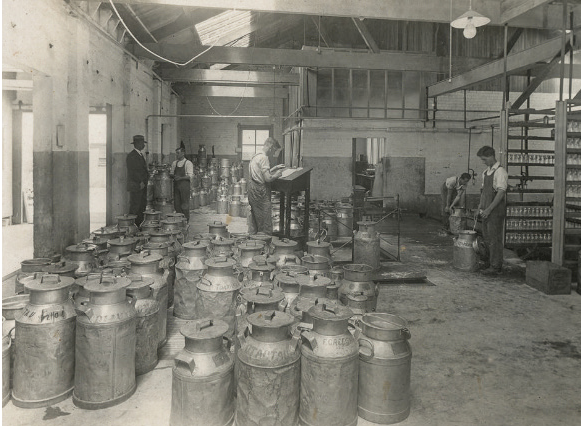 Dairy
By 1871 Southland dairy factories were producing 70 tonnes of butter and 32 tonnes of cheese. At peak,  the province had 88 dairy factories, with Edendale opening in 1882.

The refrigeration era – 1882
Refrigeration saw the market for sheep products expand from just wool.
Southland Frozen Meat & Produce Company, formed in 1881, shipped 6,550 carcasses from Bluff to  London in 1883.
Freezing works to provide cargo for ships followed in Bluff, Makarewa and Mataura.
Refrigeration locked New Zealand into producing three staples (meat, dairy and wool) for one  market – Great Britain. In 1905 Britain purchased 91 percent of our exports.
FIG 12. natlib.govt.nz | Men tipping cream, Edendale Dairy Factory
Impact on Ngāi Tahu  1800-1900
In the case of Ngāi Tahu, 99.9 percent of tribal territory was in Crown possession by 1863 – only 23 years  after the signing of the Treaty of Waitangi.
The Crown’s actions left Ngāi Tahu with insufficient land to maintain the tribe’s way of life due to the  restricted ability to fully participate in economic development.
As a result, many Ngāi Tahu became impoverished and virtually landless.
This state of poverty and lack of healthcare exacerbated the effects of European diseases.
1900-1950
By 1940, Southland was becoming one of New Zealand’s most prosperous  and intensive pastoral regions with a strong specialisation in the  production of lamb for the British market.
This was a period when Southland agricultural systems continued to be  based on English farming methods.
Such farming consisted of crop rotation, selective breeding, transition to  new manufacturing processes and a more productive use of arable land.
The application of ‘high farming’ principles (using the most efficient  methods) and the continual rise in prices led to vast increases in the value  and volume of exports.
During this period, Southland farming entered a stage of agricultural  maturity and specialisation. The switch from traditional British methods of  farming to a system of intensive grassland farming led to further increases  in productivity.
Environmental  impact: 1951-2000
Agriculture 1951–2000
In the latter part of the 20th century, as a producer of primary products Southland became increasingly  integrated into the world economic system.
In the latter part of the 20th century, expansion into undeveloped land ceased.  The way in which agricultural land was being used in Southland changed.
Farming different animals and crops, along with increased productivity and  yields continued to place the environment under strain.
Loss of wetlands
Since 1990, there has been a 23 percent decline in wetland area in Southland,  approx 7395ha have been lost (no longer present) or are considered at risk.
Wetland areas were drained and replaced with high-producing grassland to  support agricultural production increase.
Water Pollution
According to Environment Southland, the following are responsible for polluting  the water:
Increased sediment such as mud and silt accumulating on the bottom of  rivers and estuaries as a result of heavy rainfall, disturbance of riverbeds  and banks, and direct discharges causing murky water, fish disturbance, and  algae growth.
Increased nutrients (nitrogen and phosphorus runoff from stock urine/dung  or fertiliser) in waterways causing excess algae and aquatic plant growth.
Increased presence of faecal bacteria, including E. coli, are an indication  of potentially disease-causing organisms that can make humans and  animals sick.
»	Sheep farmers benefited from the 1951 Korean War wool boom.
»	A scramble to find new meat and dairy export markets followed Britain entering the European  Economic Community in 1973.
»	With less than four percent of New Zealand’s population in Southland in 1978, the region earned
12.5 perent of the nation’s export income from pastoral products.
»	1984-5 – Rogernomics; saw the devaluation of the New Zealand dollar and the removal of  farming subsidies.
»	Deer farming was legalised in 1969. By 1994 there were 161,000 head of deer being farmed.
»	The 1990s saw comparatively cheap land prices and rising international prices for dairy products  resulting in the conversion of sheep and beef farms to dairy. Between 1990 and 1998, Edendale  factory doubled its capacity, expanding to produce whole milk powder, cheese, casein
and lactose.
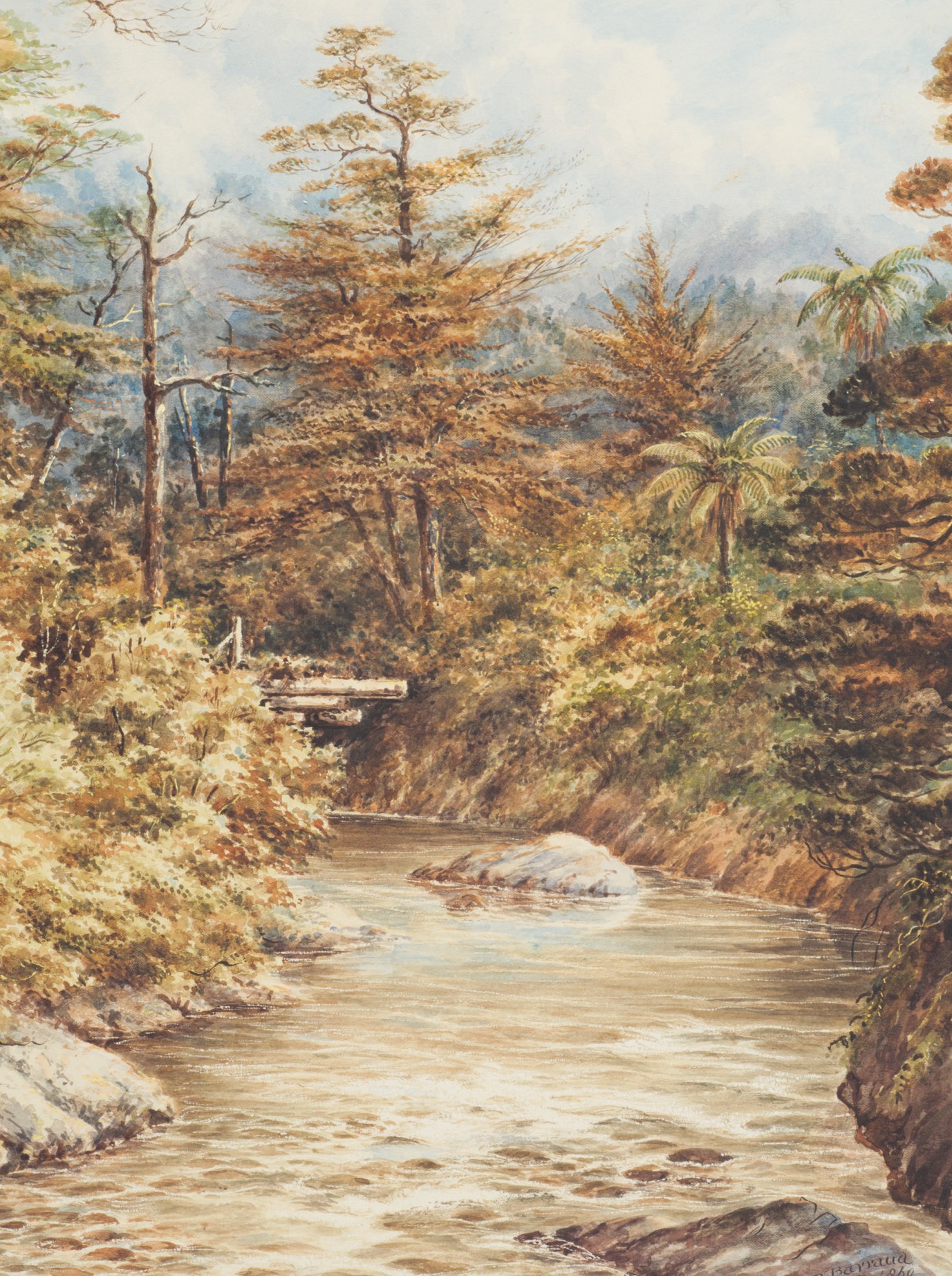 Importance of  water for Ngāi Tahu
For Māori, water is the essence of all life, akin to the blood of Papatūānuku (earth mother) who supports  all people, plants and wildlife. Māori assert their tribal identity in relation to rivers, and particular  waterways have a role in tribal creation stories.
Rivers are valued as a source of mahinga kai, hāngi stones and cultural materials, as access routes and  a means of travel, and for their proximity to important wāhi tapu (sacred places), settlements or other  historic sites.
Indicators of the health of a river system (such as uncontaminated water, species gathered for food and  continuity of flow from mountain source to the sea) can provide a tangible representation of its mauri  (life force).
The relationship between Māori, their culture and traditions, ancestral lands, water, sites, wāhi tapu and  other taonga (sacred possessions) is a matter of national importance under RMA section 6(e), which  decision-makers must recognise and provide for.
Giving effect to the principles of the Treaty of Waitangi is a requirement of the Conservation Act 1987.
FIG 13. collections.tepapa.govt.nz | MA_I161420_TePapa_New-Zealand-river-scene
Water quality impacts the  values of Ngāi Tahu
The Awa: freshwater  management units
Southland’s four main awa travel from the mountains to the sea, exerting their  powerful influence.
WAIAU | APARIMA | ORETI | MATAURA
These awa shape the landscape, provide essential life support, and serve as ara  tawhito (traditional travel routes) from the coast to the interior of Te Wai Pounamu.
River valleys gradually widen to form extensive plains, and it is here that many of  Southland’s high producing farms are located.
The largest is the Southland Plain – 250,000 hectares surrounding Invercargill to the  north, east and west.
North of the Hokonui Hills is the Waimea Plain, and further north again are the plains  of Waikaia and Five rivers.
Historical clearance and altered drainage of land for farming and human occupation  has since made the area more prone to erosion. The result is greater and faster water  runoff and river flood flows, reduced wetlands and riparian habitat, and an increase of  contaminants to waterways.
Several estuaries across Southland are in a degraded or threatened state as a result  of intensive land use, reclamation of land, contaminants and habitat loss.
Water quality broadly impacts the values of Ngāi Tahu. Changes to, or impacts on, the environment  can result in:

»	Cultural and spiritual heritage being compromised or lost.
»	Increased risk of disease or illness – people and animals.
»	Impact on fisheries and aquatic ecosystems, including those downstream.
»	Loss of Te Mana o te Wai (the vital importance of water).
»	Reduced community wellbeing and connectedness.
Waituna Lagoon
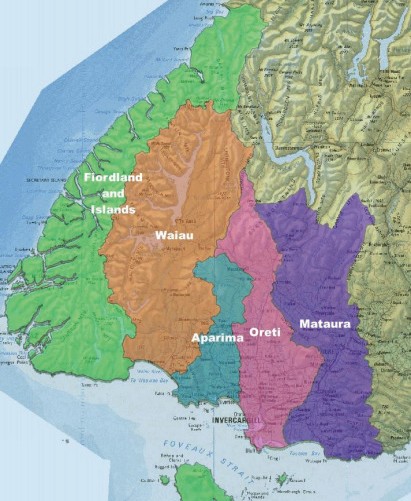 Waituna Lagoon on the southern coastline of the South Island holds significant cultural and  biodiversity importance.
The cultural significance to the local Ngāi Tahu people was recognised under a statutory  acknowledgement with the Ngāi Tahu Claims Settlement Act 1998.
Waituna Lagoon is classed as an intermittently closed and open lake and/or lagoon. It is fed by three  creeks and drains to the sea through a managed opening.
In the past, the lagoon was mechanically opened to the sea for fish passage and is now opened to  manage drainage for surrounding farms.
This area is highly valued for its rich biodiversity, duck shooting, fishing, boating, walking and for its  scientific and aesthetic appeal. This includes an impressive ecological habitat diversity, a unique  macrophyte community, internationally important birdlife and large areas of relatively unmodified  wetland and terrestrial vegetation.
Waituna Lagoon was once surrounded by peat bog wetland, however, through land development in the  catchment there has been drainage of wetland areas and clearance of indigenous vegetation
for pasture.
High productivity pastures generate higher nutrient and sediment losses than the original  native vegetation.
Waituna lagoon is now experiencing the primary concerns of excessive nutrients and sediment leading  to eutrophication.
FIG 14. thrivingsouthland.co.nz | The Freshwater Management Units.
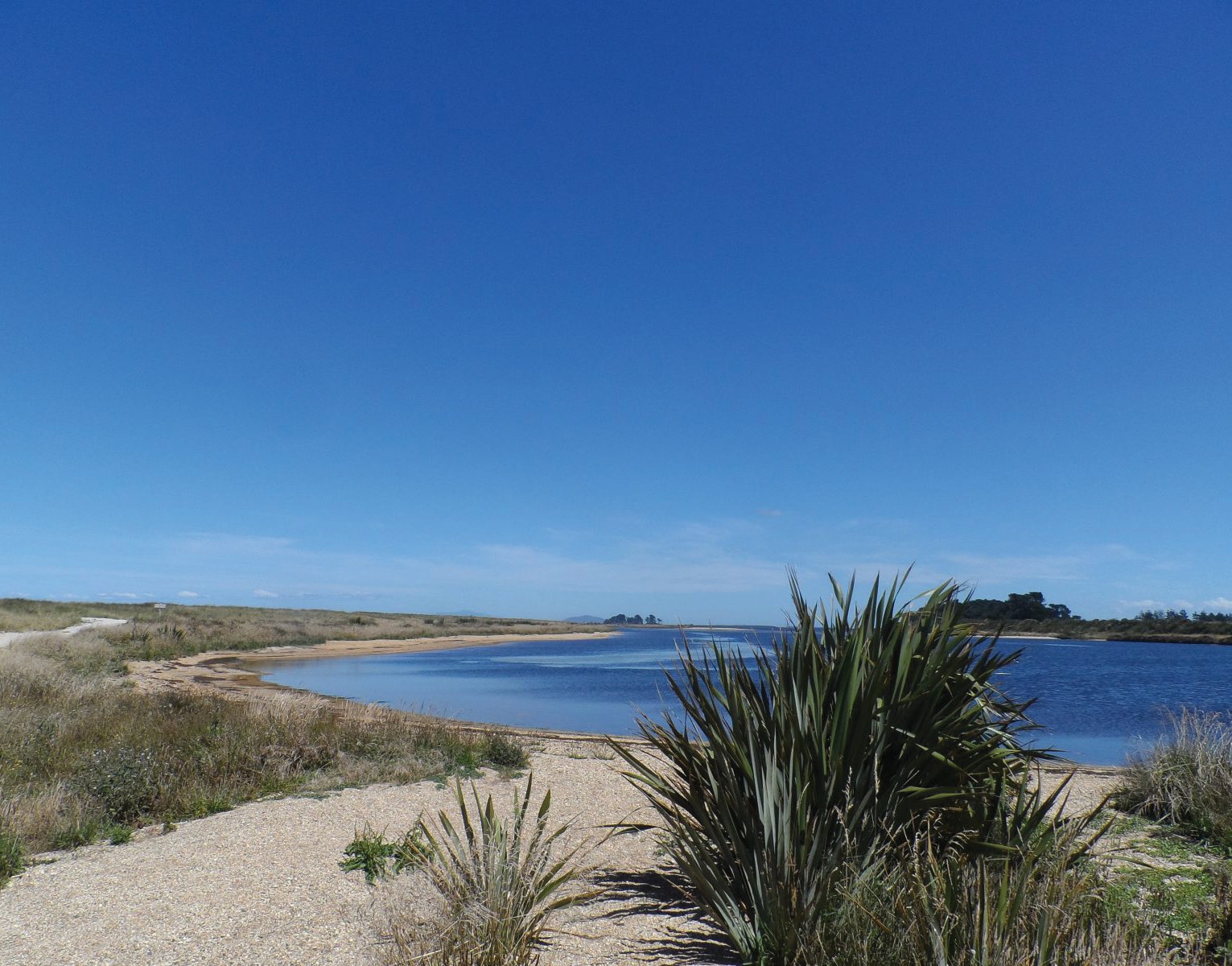 Waiau River
Known as a steep and wild river characterised by whirlpools and the sound of rocks being rolled along  the riverbed, Waiau’s name comes from wai (water) and au (rapids/currents).
Waiau Awa was once the swiftest river in New Zealand, and the second largest - so swift that when  the famed explorer Tamatea and his Takatimu waka attempted to enter the mouth of the Waiau at Te  Waewae Bay, the waka was overturned by three successive waves, becoming the Takatimu mountains.  The sails of the Takatimu became the Southland and Waimea plains, with the rivers on either side of  them the masts.
The river provided Tamatea and his party, along with earlier Waitaha, an abundance of mahinga kai.  Kai was plentiful here (around 200 species of plants and animals), including ti root, aruhe (fernroot),  kanakana, inaka (whitebait), flounder, fresh water mussels, tutu and tohemunga on the beach front.
The Waiau guided early Māori into the interior of Te Wai Pounamu through to the West Coast.
The importance of the Waiau was recognised with an acknowledgement in the Ngāi Tahu Settlement  Act, 1998.
FIG 15. newzealand.com | Waituna Lagoon
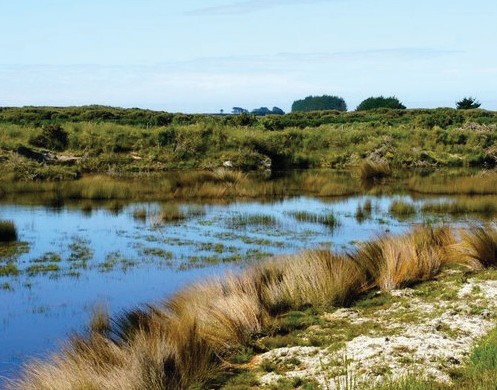 Waiau
In 1969 the Manapōuri Power Scheme was commissioned. Currently around 90 percent of the flow in the  catchment is diverted through Manapōuri’s West Arm Power Station.
Waiau River Catchment lies on the eastern edge of Fiordland and is Southlands largest, but least  developed, catchment. It contains many lakes, and drains Lake Te Anau into Lake Manapōuri, from where  electricity is hydro-generated.
The Waiau and Mararoa rivers are often subject to increased levels of nutrients and sediment leading to  eutrophication and algal growths. The invasive alga didymo, first discovered in New Zealand in 2004, is  a notable problem in the catchment.
Key contributors to some sites being in lower ecological condition include altered river flow regimes,  eroding riverbanks, and modified riparian and wetland habitat.
Elevated levels of nutrients (nitrogen and phosphorus) and sediment are partly attributable to historic  and current land uses for human occupation. This could include Manapōuri Power Station.
Of the approximately 767,000 hectares of land in Waiau Catchment, the majority (72 percent) is used  for conservation.
There is approximately 185,600ha (24 percent) of land in farming, most of which is dry stock and  dairy support.
Commercial forestry makes up approximately 19,400ha (three percent) with the remainder of the land  used for activities like residential, commercial use and transport (e.g. road, rail, airstrips).
Approximately 593,100ha is Department of Conservation (DOC) estate and approximately 500ha is  Māori freehold land.
FIG 16. southlandnz.com | Waituna Lagoon and surrounding wetlands
Mataura River
The volume of water allocated for consumptive use in the Mataura Catchment  has increased significantly over the past 10 years from approximately  100,000m3 /day in 2000 to around 300,000m3 /day in late 2010.
The Mataura is one of the most nutrient-enriched rivers, due to it being in  lowland areas and surrounded by predominantly pastoral farmland.
Ambient bacterial loadings are low in the upper Mataura but increase in the  middle and lower reaches. However, the Waikaia River often has high bacterial  levels exceeding Ministry for the Environment guidelines even in low flows. Water  clarity decreases markedly between the upper and lower reaches of the Mataura.
The Mataura River is an example of a major New Zealand waterway in which  water quality has improved since point-source discharges of organic waste were  reduced and/or received improved treatment before discharge.
While the Mataura River still has elevated nutrient and bacteria levels from  non-point-sources, marked improvements in the appearance of the river (less
surface scum and foam) have been attributed to the reduction in organic matter  entering it.
In 1975, 15.5 tonnes of organic waste were discharged into the river each day.  By 2000, because of improvements to effluent treatment at large meatworks  alongside the river, the organic waste discharged had decreased to just over 3  tonnes a day.
Mataura River is linked with an ancestor of the great Arawa waka (one of the great voyaging canoes),  which gives the river immense spiritual significance to Waitaha, Kāto Māmoe and Ngāi Tahu.
The Mataura Falls was an important site for mahinga kai associated with the kanakana (lamprey)  which attach themselves to the falls. The importance of the Mataura for kai and other taonga has been  recognised by the statutory acknowledgement in the Ngāi Tahu settlement.
The Mataura is also renowned as a source of brown trout.
Mataura River Catchment is the region’s second largest, rising in the Eyre Mountains and running to  Toetoes (Fortrose) Estuary.
Much of this catchment has been developed for agriculture, which is particularly intensive in the middle  and lower reaches. Flood plains have contributed both to agricultural productivity and social turmoil.
Pressures exist in the middle reaches near Riversdale with the advent of pasture irrigation to support  intensifying land use activities in the district.
Existing land use activities, increasing agricultural intensification and expansion of pasture irrigation are  key contributors to water quality and quantity of water resources in Mataura Catchment.
Oreti River
The upper catchment maintains many of its natural qualities and is  renowned for its trophy brown trout fishing. The mid and lower reaches  of the Oreti Catchment have been substantially modified for drainage,  flood control and channel clearance work.
Oreti River tributaries, such as the Winton and Waikiwi streams and the  Makarewa River, are each subject to point-source discharges of effluent  from industry and municipal sewage treatment.
Potential impact to water quality may also arise through tile drain and  non-point source discharges.
Of the nearly 400,000 hectares of land in the Oreti and Invercargill  catchments, approximately 71 percent (280,300ha) is now used
for farming.
The land use is a mix of:

»	Sheep and beef (approximately 45 percent of the  farming area).
»	Dairy and dairy support (38 percent), mixed livestock and  livestock support (15 percent), deer (1.7 percent)
»	Arable farming and horticulture (less than 0.3 percent)
»	Approximately 20,300ha (5 percent) of the catchment area is in  commercial forestry.
Oreti Awa traverses a significant area of Murihiku, stretching from its mouth at the New River Estuary up  to almost the edge of Lake Wakatipu.
Oreti means place of the snare and the river’s name came from Oreti Beach, Te Whanga Koreti Hau  Tonga - the Bay that catches the South Wind.
The Oreti was one of the main trails inland, an important guide to the pounamu pathways; in fact,  pounamu can be found in the upper reaches of the river itself.
Abundant kai in the Oreti supported numerous parties which ventured into the interior of Te Wai  Pounamu and would return via mōkihi (raupō/reed rafts) with cargo of mahinga kai and pounamu.  Mahinga kai included water fowls, eels and inaka.
A number of settlements were located at the mouth of the Oreti, including Oue and Omaui, along with  urupā (resting places) for Ngāi Tahu tupuna (ancestors).
The Oreti is Southland’s third largest catchment. It runs from the Thomson Mountains in the north of the  region to the New River Estuary adjacent to Invercargill.
Aparima River
Aparima is the smallest of Southland’s four main catchments. It rises from the Takitimu Mountains west  of Mossburn and flows into Jacobs River Estuary at Riverton.
Aparima Awa and its estuary were valuable sources of mahinga kai, including shellfish, tuaki (cockle),  pātiki (flounder), kūtai (mussels), tuna (eels) and inaka.
An eel weir was constructed where Pourakino River meets the Aparima.
There was a permanent settlement at the mouth of the Aparima, with urupā nearby. The mouth of the  Aparima was tauranga waka, a place where sea voyages were launched.
Aparima Awa was also an ara tawhito, an integral part of the trail networks in and around Te Wai  Pounamu. The knowledge of the route and mahinga kai available ensured safe passage for those who  made the journey.
Aparima was briefly known as Jacobs River following European settlement, after Old Jacob, an elderly  Māori man.
The headwaters drain alpine, native tussock and forested land. For the most part the river flows through  farmland on the Southland Plains, with clear pools on a gravelly bed.
Due to its terrain and the high rainfall, winter management is a particular issue for the catchment.
The Aparima is popular with fishermen as the wide estuary affords shelter for a  small fishing fleet and is the scene of boating and swimming activities in summer.
The rolling hill country in its middle reaches is more agriculturally developed,  and much of the lower catchment has been extensively modified over the past  century, with the drainage of wetlands and the straightening and shortening of  streams to assist in flood management.
The main pressures on water quality in the Aparima Catchment are due to dairy  farm intensification as drain networks in the lower catchment can discharge  water to receiving streams.
The amount of dairying in the catchment is around 23 percent, with 35 percent  being sheep and beef farms and 11 percent in pine or exotic forests. The balance is  made up of eight percent indigenous forests, 17 percent DOC land as well as QE2  Trust land, wetlands and roading, with minimal cropping.
Aparima Catchment covers 207,000ha, with 81 percent developed. There are also  large areas of public conservation land as well as beech forest.
Kā Huru Manu – Ngāi Tahu –  a point of reference
Other sources of  information on  Ngāi Tahu
Tangata Whenua: An Illustrated History
bwb.co.nz/books/tangata-whenua-illustrated-history
The story of Ngāi Tahu
teara.govt.nz/en/Ngāi-tahu
Te Tangi a Tauira  es.govt.nz/repository/libraries/id:26gi9ayo517q9stt81sd/hierarchy/about-us/  plans-and-strategies/regional-plans/iwi-management-plan/documents/Te%20  Tangi%20a%20Tauira%20-%20The%20Cry%20of%20the%20People.pdf

Collection of historical research material:
Ngāi Tahu Books
Ngāitahu.maori.nz/books
Kōparapara: Introduction to Māori World
aucklanduniversitypress.co.nz/te-koparapara-an-introduction-to-the-maori-  world
University of Canterbury Ngāi Tahu Research Centre
canterbury.ac.nz/ntrc/publications
Kā Huru Manu is a project administered by the Ngāi Tahu Archive Team alongside the 18 Ngāi Tahu  Papatipu Rūnaka, and is under the guidance of Te Pae Kōrako. Established in 2012, Te Pae Kōrako is  responsible for the overview and development of the Ngāi Tahu Archive.
The Ngāi Tahu Cultural Mapping Project is dedicated to gathering and producing tribal resources for Te  Wai Pounamu by critically mapping the cultural values that are important for Ngāi Tahu. Names of places  hold much value for Ngāi Tahu, as names of sites and environmental landmarks such as mountains, lakes,  rivers, and cultural sites carry heritage and history.
This virtual atlas covers over 5,000 place names that are fully referenced from whānau manuscripts,  published books, 19th century maps, newspaper articles and a vast array of unpublished material.
The project helps strengthen Ngāi Tahu’s relationship with the landscape of Te Wai Pounamu, by  ensuring traditional Māori place names and associated stories within the rohe (tribal area) are carried  on, conserving the historical heritage.
With the cultural mapping, Kā Huru Manu also covers in great detail the whakapapa (genealogy) of  Ngāi Tahu and Te Kerēme, the Ngāi Tahu Claim which is found on their website kahurumanu.co.nz/atlas
Please note that Kā Huru Manu is not a repository of all Ngāi Tahu histories, place names or sites  of significance.
References
These references were used throughout the creation of this document.

Environment Southland Regional Council. (2014). Land Use Change in The  Southland Region: Land Use Change – Indigenous Vegetation.
doc.govt.nz/parks-and-recreation/things-to-do/hunting/where-to-hunt/fiord-  land/fiordland-hunting/where-to-hunt/waitutu-forest/
nzgeo.com/stories/a-walk-in-the-waitutu-forest/
Te Rūnanga o Ngāi Tahu. (1997). Te Whakataunga Celebrating Te Kerēme -  the Ngāi Tahu Claim: Who we are. Ngāitahu.iwi.nz/Ngāi-tahu/who-we-are/
Ngāi Tahu Farming. (n.d). Tangata. Ngāitahufarming.co.nz/people  Bill Dacker, Murihiku – The Southland Story Published 2006, p.45
David Grant, ‘Southland region - Early settlement’, Te Ara - the Encyclopedia  of New Zealand. TeAra.govt.nz/en/southland-region/page-5
Jock Phillips, ‘Sealing - The rise and fall of sealing’, Te Ara - the Encyclopedia  of New Zealand. TeAra.govt.nz/en/sealing/page-1
J.M.R. Owens. The Oxford History of NZ, 2nd Edition ed. Geoffrey Rice, p.31
Tom Brooking, Milestones: Turning Points in New Zealand History, 2nd  Edition, p.38
Bluff History Group. (2007). Seal hunters of the South. Bluff History Group.
Nancy Swarbrick, ‘Flax and flax working - The early flax trade’, Te Ara - the  Encyclopedia of New Zealand. TeAra.govt.nz/en/flax-and-flax-working/page-3
John Hall Jones, Murihiku: The Southland Story, published 2006, p.60  and teara.govt.nz/en/whaling/page-2
Bill Dacker, Murihiku: The Southland Story, published 2006, p.50
M.R. Owens, The Oxford History of NZ, 2nd Edition ed. Geoffrey Rice. p.33  Margaret Trotter, Murihiku: The Southland Story, published 2006, p.193
Te Rūnanga o Ngāi Tahu. (1997). Te Whakataunga Celebrating Te
Kerēme - the Ngāi Tahu Claim, Introduction. Ngāitahu.iwi.nz/Ngāi-tahu/te-  whakataunga-celebrating-te-kereme-the-Ngāi-tahu-claim/
Te Rūnanga o Ngāi Tahu. (1997). The Settlement: Claim History. Ngāitahu.iwi.  nz/Ngāi-tahu/the-settlement/claim-history/
Rekker, J. Wilson, S. (2016). Waituna Catchment Water Quality Review. waituna.  org.nz/repository libraries/id:1ytnyjmap17q9s20wg7s/hierarchy/Waituna%20  resources/Catchment%20management
/2016%2005%20Rekker%20Waituna%20Catchment%20Water%20Quality%20  Review.pdf
kahurumanu.co.nz/atlas  Waiau River Care Group,
legislation.govt.nz/act/public/1998/0097/latest/DLM431302.html
LAWA Land, Air, Water, Aotearoa. (2019). Waiau. Environment Southland  Regional Council. lawa.org.nz/explore-data/southland-region/  lakes/waituna-lagoon/waterandland.es.govt.nz/repository/libraries/  id:1tkqd22dp17q9stkk8gh/hierarchy/PWL%20documents/Regional%20  Forum%20documents/Workshop%20three%20-%20Te%20Anau/2%20  Waiau%20Values%20Snapshot_Final.pdf
Water and Land. (2019). Waiau Catchment Values. waterandland.es.govt.nz/  repository/libraries/id:1tkqd22dp17q9stkk8gh/hierarchy/PWL%20documents/  Regional%20Forum%20documents/Workshop%20three%20-%20Te%20  Anau/2%20Waiau%20Values%20Snapshot_Final.pdf
Water and Land. (2019). Waiau Catchment Values. waterandland.es.govt.nz/  repository/libraries/id:1tkqd22dp17q9stkk8gh/hierarchy/PWL%20documents/  Regional%20Forum%20documents/Workshop%20three%20-%20Te%20  Anau/2%20Waiau%20Values%20Snapshot_Final.pdf
Bill Dackers.  legislation.govt.nz/act/public/1998/0097/latest/DLM430875.html
LAWA Land, Air, Water, Aotearoa. (2019). Mataura. Environment Southland  Regional Council. www.lawa.org.nz/explore-data/southland-region/lakes/  waituna-lagoon/
Wynyard, Matthew. 2019. “‘Not One More Bloody Acre’: Land Restitution and  the Treaty of Waitangi Settlement Process in Aotearoa New Zealand” Land 8,  no. 11: 162. doi.org/10.3390/land8110162
Environment Southland Regional Council. (2021). The Problem with our  Water. waterandland.es.govt.nz/about/the-problem-with-our-water
Roger G. Kellaway. (1970). The Changing Agricultural Geography of  Southland 1878 – 1940. ir.canterbury.ac.nz/bitstream/handle/10092/14416/  Kellaway_1970_thesis.pdf?sequence=1
Erik Olssen, Murihiku: The Southland Story, published 2006, p.75 & Cathy  Macfie, Murihiku: The Southland Story, p.172.
discover.stqry.com/v/takitimu-heritage-trails/38962fa89e25  5a3ffe3b45958e0eb7ad); discover.stqry.com/v/Round-Hill/  s/00f5ceb4ab21de1421f1d2128830b73c); nzhistory.govt.nz/keyword/waikaka
John Cutt, Murihiku: The Southland Story, published 2006, p.152; Cathy  Macfie, Murihiku: The Southland Story, published 2006, p.169. paperspast.  natlibgovt.nz/newspapers/ST18820120.2.10?end_date=31-12-1882&items_  per_page=10&phrase=2&query=Edendale+Dairy+  Factory&snippet=true&sort_by=byDA&start_date=01-01-1881&title=ME%2cST
paperspast.natlib.govt.nz/newspapersST18830307.2.7?end_date=31-12-  1883&items_per_page=10&page=6&query=opawa&snippet=true&sort_  by=byDA&start_date=01-01-1883&title=ST https://paperspast.natlib.govt.  nz/newspapers/ST18830530.2.3.3?end_date=31-12-1883&items_per_  page=10&page=18&query=opawa&snippet=true&sort_by=byDA&start_  date=01-01-1883&title=ST
Tom Brooking, Milestones: Turning Points in New Zealand History, 2nd ed,  p.93
Robertson, Hugh A. (2019). Loss of wetlands since 1990 in Southland, New  Zealand. New Zealand Journal of Ecology, 43(1).
Wynyard, Matthew. 2019. “‘Not One More Bloody Acre’: Land Restitution and  the Treaty of Waitangi Settlement Process in Aotearoa New Zealand” Land 8,  no. 11: 162. doi.org/10.3390/land8110162
Te Rūnanga o Ngāi Tahu. (1997). The Settlement: Claim History. Ngāitahu.iwi.  nz/Ngāi-tahu/the-settlement/claim-history/
Roger G. Kellaway. (1970). The Changing Agricultural Geography of  Southland 1878 – 1940. ir.canterbury.ac.nz/bitstream/handle/10092/14416/  Kellaway_1970_thesis.pdf?sequence=1
Southland Progress League. (1978). A survey of Southland, New  Zealand. (Rev. ed..). Southland Progress League.
stats.govt.nz/indicators/livestock-numbers
Environment Southland Regional Council. (2021). The Problem with our  Water. waterandland.es.govt.nz/about/the-problem-with-our-water
Robertson, Hugh A. (2019). Loss of wetlands since 1990 in Southland, New  Zealand. New Zealand Journal of Ecology, 431.
Te Whakataunga - Celebrating the Claim - Te Rūnanga o Ngāi Tahu.  Ngāitahu.iwi.nz
Ledgard G. (2013). Land Use Change in the Southland Region.  Environment Southland. es.govt.nz/repository/libraries/  id:26gi9ayo517q9stt81sd/hierarchy/environment/science/science-  summary-reports/land_use_change_in_the_southland_region.pdf
The problem with our water - Environment Southland Water and Land.  es.govt.nz
dairynz.co.nz/media/5794073/nz-dairy-statistics-2019-20-dnz.pdf  rnz.co.nz/news/rural/2374/southland-grain-growers-beat-own-world-record
Opinion: What the regenerative farming debate needs now - NZ Herald; Dr  Jacqueline Rowarth: Regenerative agriculture - context is everything - NZ  Herald
Te Runanga O Ngāi Tahu (undated) “Freshwater Policy” available on  Ngāitahu.iwi.nz
doc.govt.nz/about-us/statutory-and-advisory-bodies/nz-conservation-  authority/publications/protecting-new-zealands-rivers/02-state-of-our-  rivers/maori-values/#:~:text=For%20M%C4%81ori%2C%20water%20is%20  the,role%20in%20tribal%20creation%20stories.
David Grant, ‘Southland region - Farming: 1950s to present day’, Te Ara - the  Encyclopedia of New Zealand, TeAra.govt.nz/en/southland-region/page-8
R.M. Monaghan, R.J. Wilcock, L.C. Smith, B. Tikkisetty, B.S. Thorrold, D.  Costall. (2007). Linkages between land management activities and water  quality in an intensively farmed catchment in southern New Zealand.  Agriculture, Ecosystems & Environment. Volume 118, Issues 1–4, pages 211-  222. doi.org/10.1016/j.agee.2006.05.016.
Environment Southland Regional Council. (2021). Essential Freshwater  Package, Estuaries. www.es.govt.nz/environment/water/essential-freshwater-  package
Zeldis. J, Measures. R , Stevens. L , Matheson. F , Dudley. B.  (2019). Remediation options for Southland Estuaries. NIWA.  contentapi.datacomsphere.com.au/v1/h%3Aes/repository/libraries/
id:26gi9ayo517q9stt81sd/hierarchy/document-library/reports/science-reports/  Remediation%20Options%20for%20Southland%20Estuaries%202019.pdf
LAWA Land, Air, Water, Aotearoa. (2019). Waituna Lagoon. Environment  Southland Regional Council. lawa.org.nz/explore-data/southland-region/  lakes/waituna-lagoon/
References cont.
Hughes, B., Harris, S., & Brown, P. (2011). Mataura Catchment Strategic Water Study. Environment  Southland. es.govt.nz/repository/libraries/id:26gi9ayo517q9stt81sd/hierarchy/about-us/plans-and-  strategies/strategies/mataura-catchment-strategic-water-study/documents/mataura_catchment_strategic_  water_study2.pdf
LAWA Land, Air, Water, Aotearoa. (2019). Mataura. Environment Southland Regional Council. lawa.org.nz/  explore-data/southland-region/lakes/waituna-lagoon/
Ministry for the Environment. (2007). Environment New Zealand 2007, Chapter 10: Freshwater. mfe.govt.nz/  publications/environmental-reporting/environment-new-zealand-2007-chapter-10-freshwater/current
legislation.govt.nz/act/public/1998/0097/1.0/DLM430883.html  nzhistory.govt.nz/culture/maori-language-week/1000-maori-place-names  Lloyd Esler.
LAWA Land, Air, Water, Aotearoa. (2019). Oreti. Environment Southland Regional Council. lawa.org.nz/  explore-data/southland-region/lakes/waituna-lagoon/
Environment Southland Regional Council. (2021). Essential Freshwater Package, Estuaries. es.govt.nz/  environment/water/estuaries/estuaries-in-the-oreti
Atlas — Cultural Mapping Project — Te Rūnanga o Ngāi Tahu. kahurumanu.co.nz  legislation.govt.nz/act/public/1998/0097/10.0/DLM430848.html
Muir, K. ( 5 December 2018). Aparima Catchment Improves. Otago Daily Times. odt.co.nz/rural-life/rural-life-  other/aparima-catchment-improves
LAWA Land, Air, Water, Aotearoa. (2019). Aparima. Environment Southland Regional Council. lawa.org.nz/  explore-data/southland-region/lakes/waituna-lagoon/
Kā Huru Manu Ngāi Tahu.(n.d). Cultural Mapping Story. www.kahurumanu.co.nz/about-us
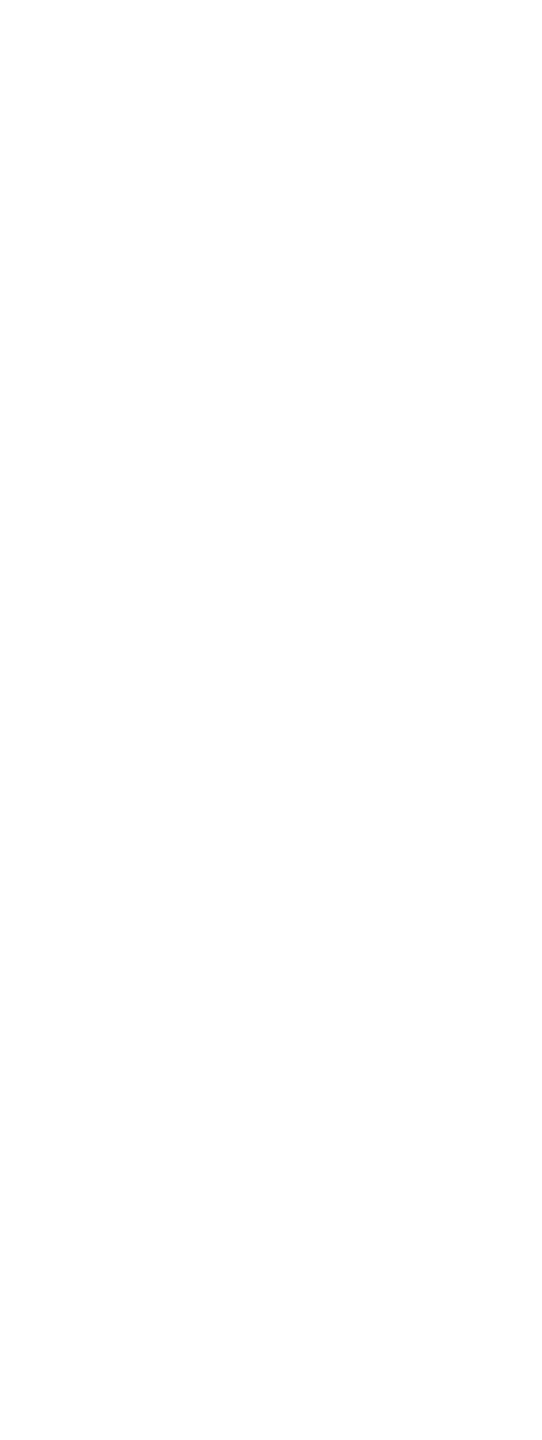 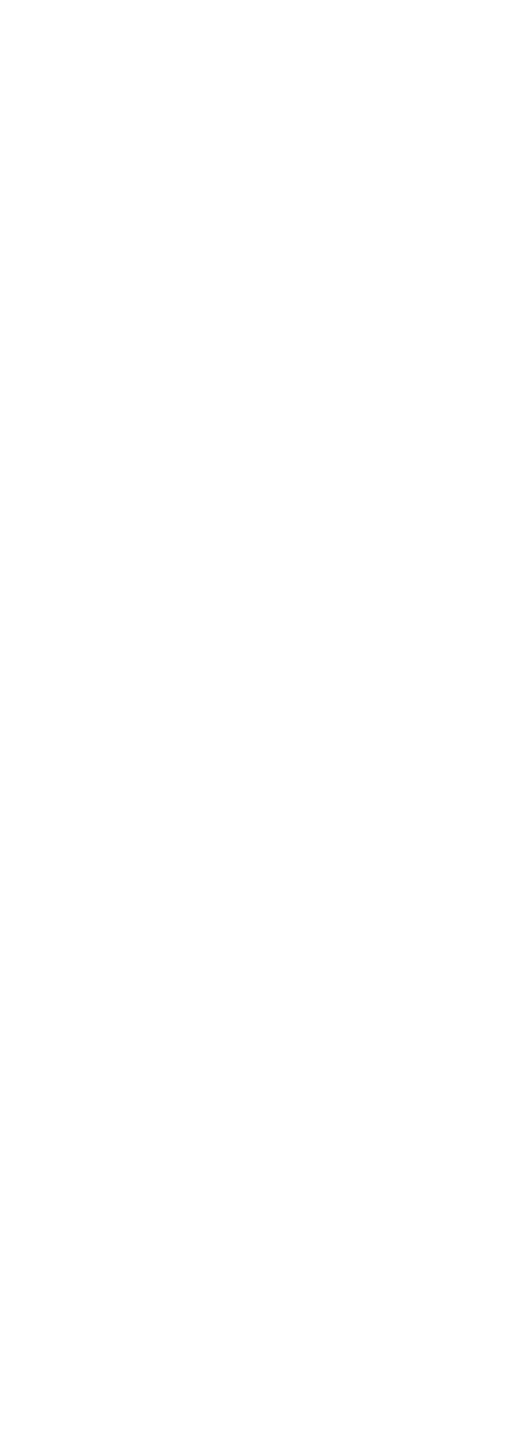 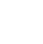 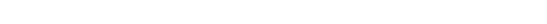 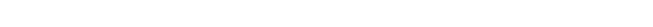